久留米内科医会学術講演会
日時　：　2022年6月8日（水）　19:30～20:30
会場　：　ハイブリット開催
　　　　　　久留米　翠香園ホテル　
　　　　福岡県久留米市櫛原町87　　電話番号0942-35-5351
※下記URLまたはQRコードより事前ご登録をお願いいたします。
《情報提供》19：20～19：30
　『　ビフィズス菌整腸剤ビオフェルミン錠剤　』　ビオフェルミン製薬株式会社

　座長　：　本間内科循環器内科
                                  院長　本間　友基　先生

　《特別講演》19：30～20：30

　　　　『　ビフィズス菌の新展開　』
　演者　：　横浜市立大学　大学院医学研究科
　　　肝胆膵消化器病学主任教授　中島　淳　先生

　　※日本医師会生涯教育講座（1.0単位）が取得できます。
　　　　　　　　　　単位カリキュラムコード　【 54：便通異常 】
【ご登録方法】　
　URL
　https://zoom.us/webinar/register/WN_RERg8KdsTSmX6UmYnk7P_Q
　ZoomウェビナーID：953 1317 6957
　パスコード：Bfweb@0608
【お問い合わせ】
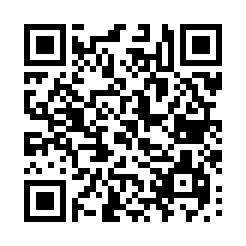 ビオフェルミン製薬株式会社　畑迫秀民
TEL：080-3841-7122
EMAIL：hatasako_hidetami@biofermin.co.jp
共催：久留米市内科医会/ビオフェルミン製薬株式会社・大正製薬株式会社